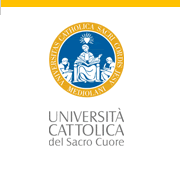 Nella scuola di oggi
Appunti
Pierpaolo Triani
Università Cattolica del Sacro Cuore
Che cosa ci sta insegnando questo tempo sulla scuola
La scuola:
Una realtà indispensabile per il funzionamento della vita sociale;
Una realtà decisiva per il rispetto del diritto all’educazione di ogni bambino e ragazzo;
Una realtà diffusa, complessa, differenziata;
Una realtà capace di adattamento, di far fronte all’emergenza, ma anche una realtà con molte fatiche didattiche e organizzative;
Una realtà non autosufficiente.
Dinamiche di medio – lungo periodo
Una crescente rilevanza sociale e valoriale. La scuola italiana infatti è:
sempre più diffusa;
sempre più rilevante nelle attese delle famiglie;
sempre più orientata, almeno idealmente, alla formazione della persona e del cittadino.
Una progressiva perdita del monopolio della trasmissione del sapere.
Un paradosso fiduciario: un indebolimento della fiducia di base intrecciato con un ampliamento delle funzioni attribuite alla scuola.
Una scuola capace di essere per tutti, ma che fatica ad essere per ciascuno.
Una scuola che ha assunto una responsabilità progettuale, ma che fa fatica ad uscire da una logica esecutiva.
Una scuola che ha ampliato i suoi ‘tempi’, ma che rischia di ‘scolarizzare’ ogni momento.
Una scuola tesa a sviluppare ‘competenze’, ma con un impianto curricolare, organizzativo, didattico ancora rigido.
Una scuola che sta cambiando la propria strumentazione tecnologica, ma con il rischio di non ripensare la didattica.
Una scuola che sottolinea il valore della collaborazione tra i ragazzi, ma che ha bisogno innanzitutto di potenziare i dispositivi collaborativi tra gli adulti.
Una scuola che riconosce come fine la crescita  e lo sviluppo della persona, ma fa fatica a relativizzare i suoi mezzi.
Per affrontare i cambiamenti
Una scuola consapevole di essere strumento a servizio di un fine che si potrebbe formulare così:
Essere a servizio del diritto di ciascuno all’educazione, così come solennemente espresso nella Convenzione dei diritti dei fanciulli, soprattutto all’articolo 28 e al 29, dove al punto a) del comma 1 si dichiara che l’educazione del fanciullo deve avere come finalità: “favorire lo sviluppo della personalità del fanciullo nonché lo sviluppo delle sue facoltà e delle sue attitudini mentali e fisiche, in tutta la loro potenzialità” .
Lo scopo della scuola è quello di essere agente di promozione della formazione integrale della persona, perché possa agire con libertà e responsabilità (e quindi con quadro sufficiente di competenze) nell’attuale contesto sociale.
Una scuola attenta al valore umanizzante degli ambienti e alla dimensione comunitaria.
Quest’aspetto pone la questione degli spazi, dei tempi, delle dimensioni delle scuole, delle forme di collaborazione tra docenti e tra famiglia e scuola.
Una scuola attenta alla significatività della propria proposta in rapporto all’età e alla vita degli alunni.
Una scuola personalizzante, tesa a dare maggiore responsabilizzazione e ‘credito’ ai ragazzi.
Una scuola  didatticamente plurale perché consapevole che insegnare non è parlare davanti a qualcuno ma mettere ciascuno nelle condizioni di imparare e accompagnarlo nel percorso.
Una scuola basata su una comunità professionale orientata alla collaborazione.
Quest’aspetto pone la questione della formazione dei docenti e della possibilità di avere prima dell’avvio dell’anno scolastico un organico chiaro.
Una scuola autonoma, ma in rete e supportata. 
Questo comporta un ripensamento della governance territoriale delle scuole. A questo riguardo potrebbe essere interessante vedere lo sviluppo dei patti educativi di comunità.
Qualche riferimento bibliografico
G. Bertagna, La scuola al tempo del Covid. Tra spazio di esperienza ed orizzonte d'attesa, Studium, 2020.
N. Bottani, Requiem per la scuola?, Il Mulino, Bologna 2013.
M. Dutto, Acqua alle funi. Per una ripartenza della scuola italiana, Vita e Pensiero, Milano 2013.
P. Triani – M. Colombo – M. Crippa, La grande dimenticata: ma tornare a scuola non basta, in Vita e  Pensiero, 5/2020 pp. 64-73.
P. Triani, Insegnare oggi nell’emergenza educativa, in ‘Catechetica ed Educazione’, Anno V, Numero 2, Dicembre 2020, pp. 9-20.
P. Triani, La comunità cristiana, risorsa per la scuola, in ‘Note di Pastorale Giovanile’, Gennaio 2021.
P. Triani, Quale scuola vogliamo?, in ‘Rivista Lassaliana’, 1/2021, pp. 95-106.